🍐
Economic After Effects of Covid
Per Bylund
      @PerBylund


Mises University | July 28, 2022
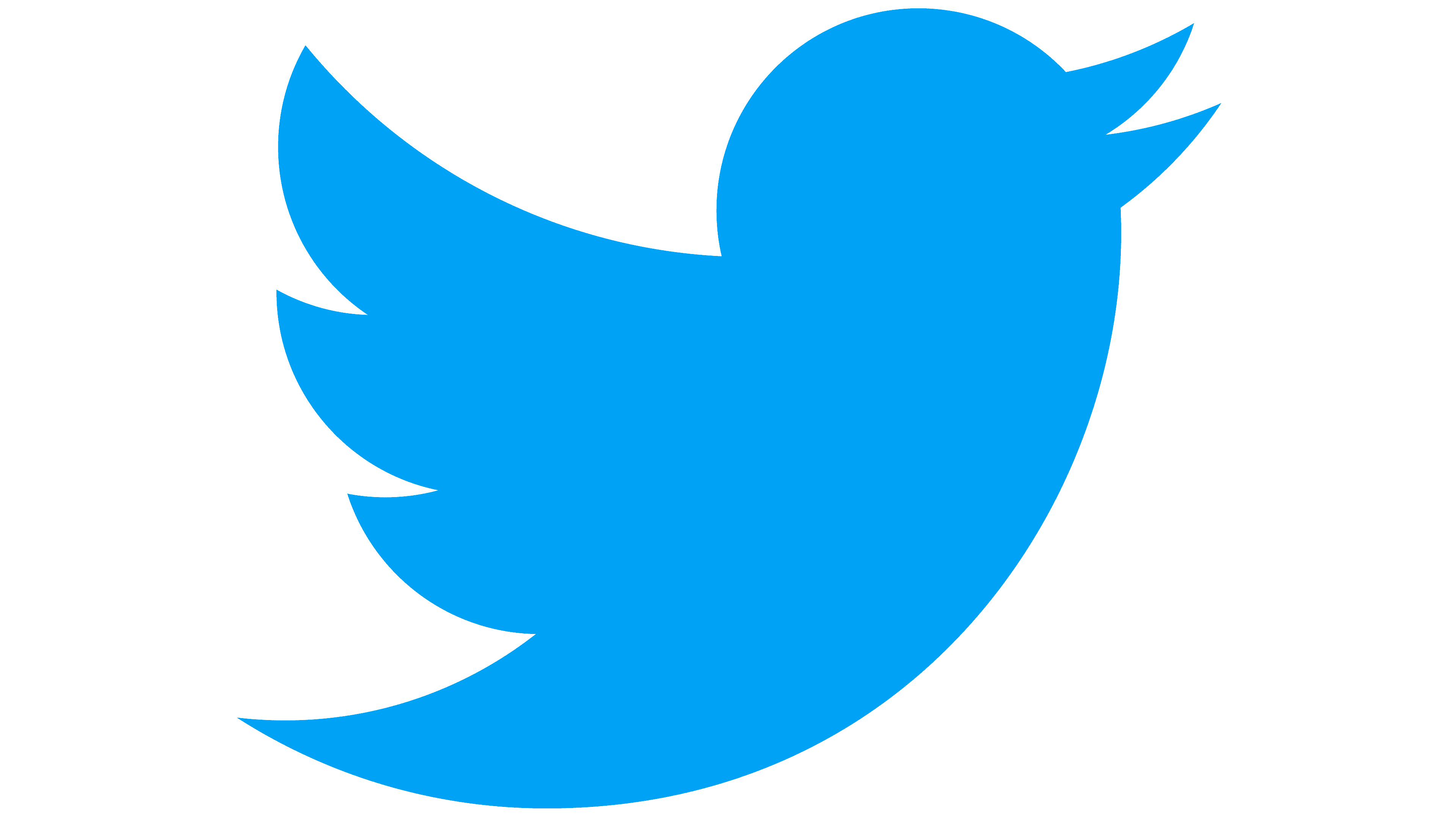 Pandemic downturn: Two sides of the story
The ‘actual’ virus/pandemic
Loss of productivity due to sickness, fear (real and imagined), etc.
Expected: downturn, swift return to ‘normal’
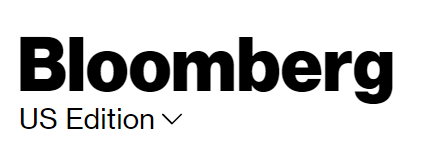 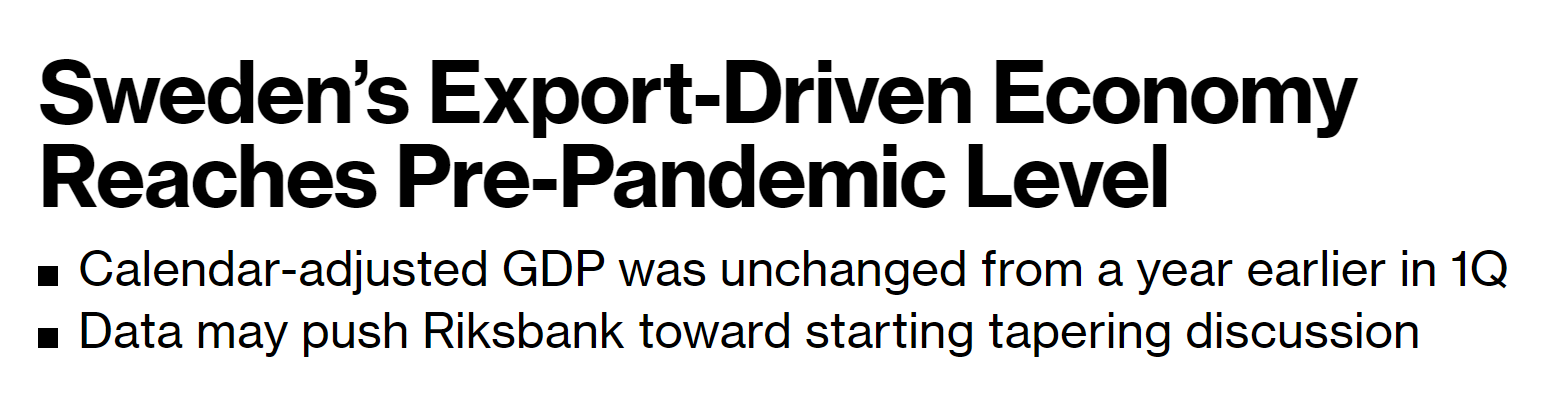 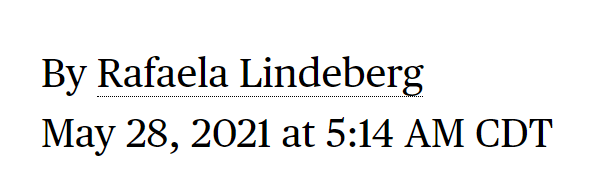 Pandemic downturn: Two sides of the story
The ‘actual’ virus/pandemic
Loss of productivity due to sickness, fear (real and imagined), etc.
Expected: downturn, swift return to ‘normal’
Technocratic economic management 
Lockdowns, stay-at-home orders, etc.
Essential vs. non-essential businesses and workers
Heavily subsidized inactivity and ample needs-based support
= top-down planning of the economy
FOR THE ECONOMY
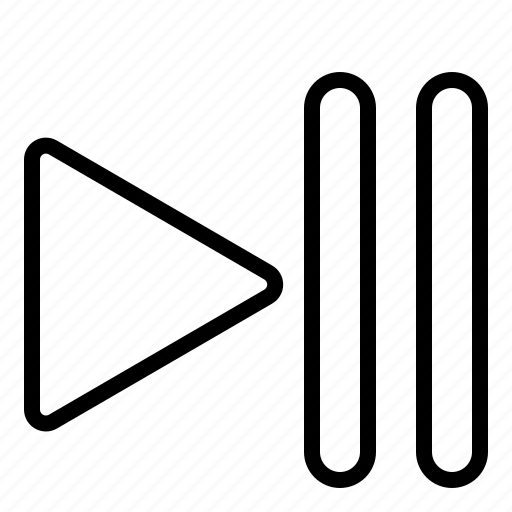 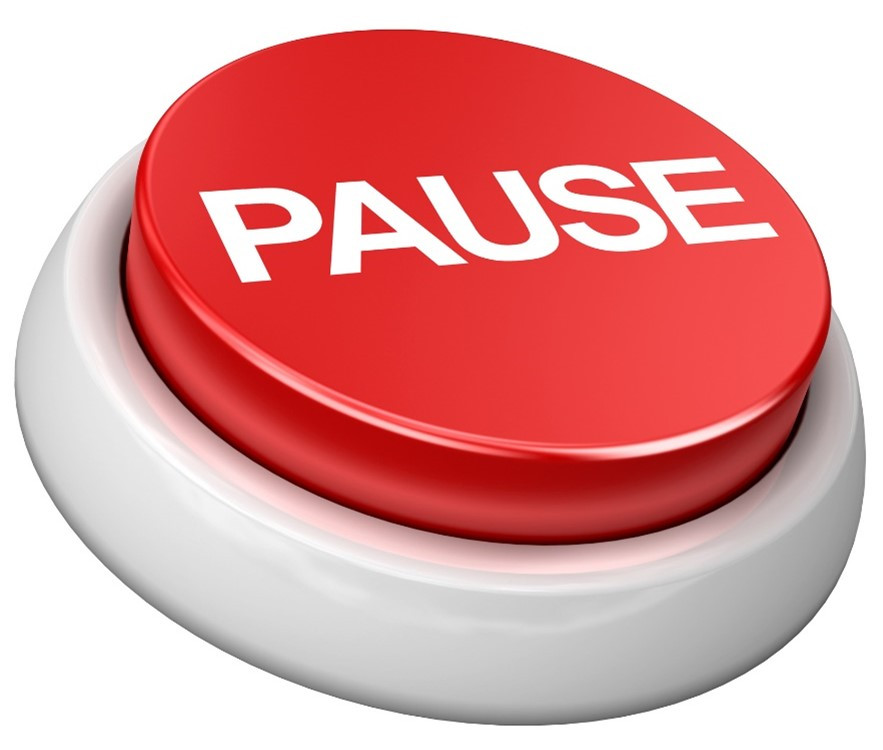 Effect on GDP
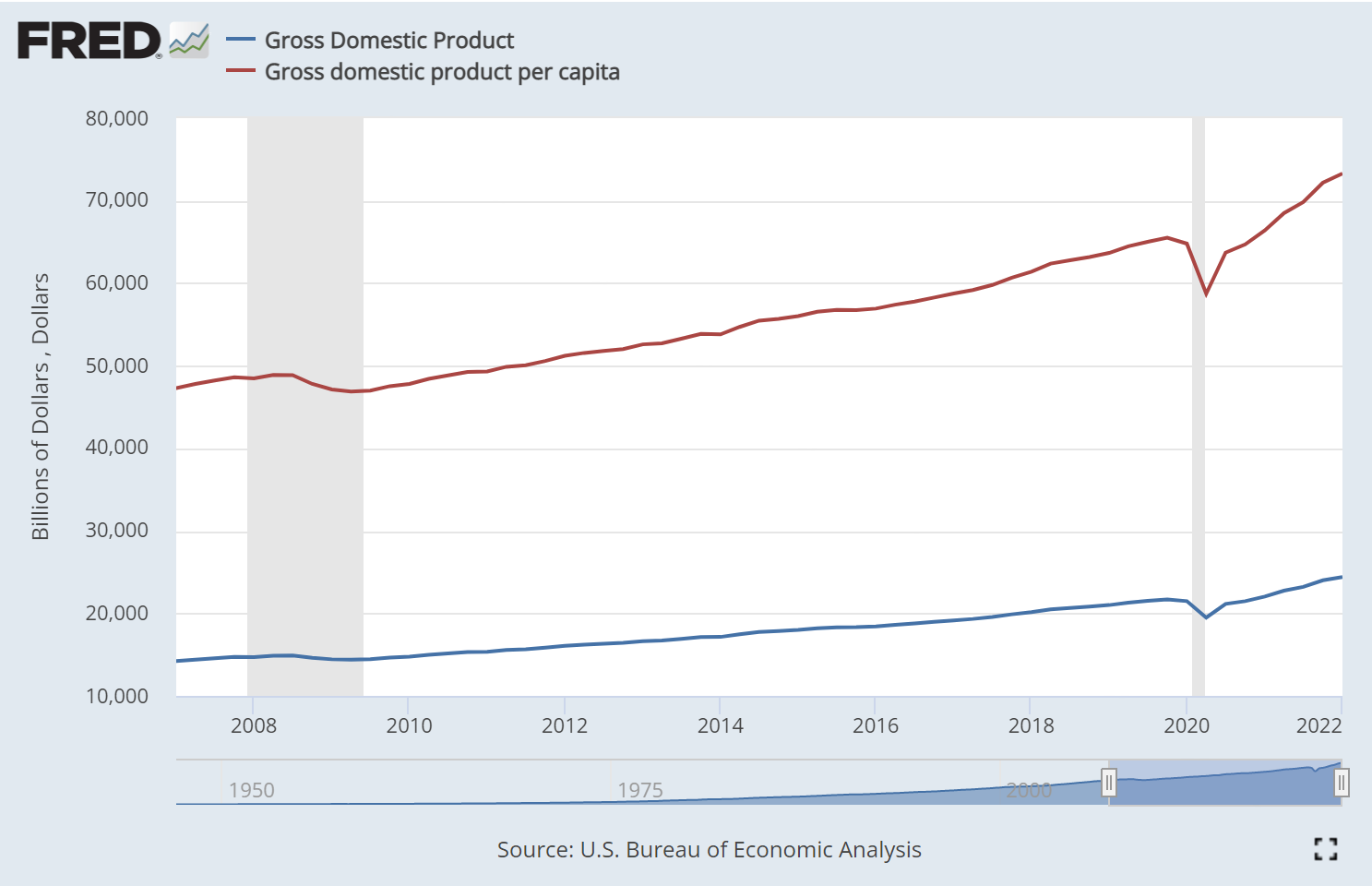 Federal Reserve Economic Data
Effect on employment
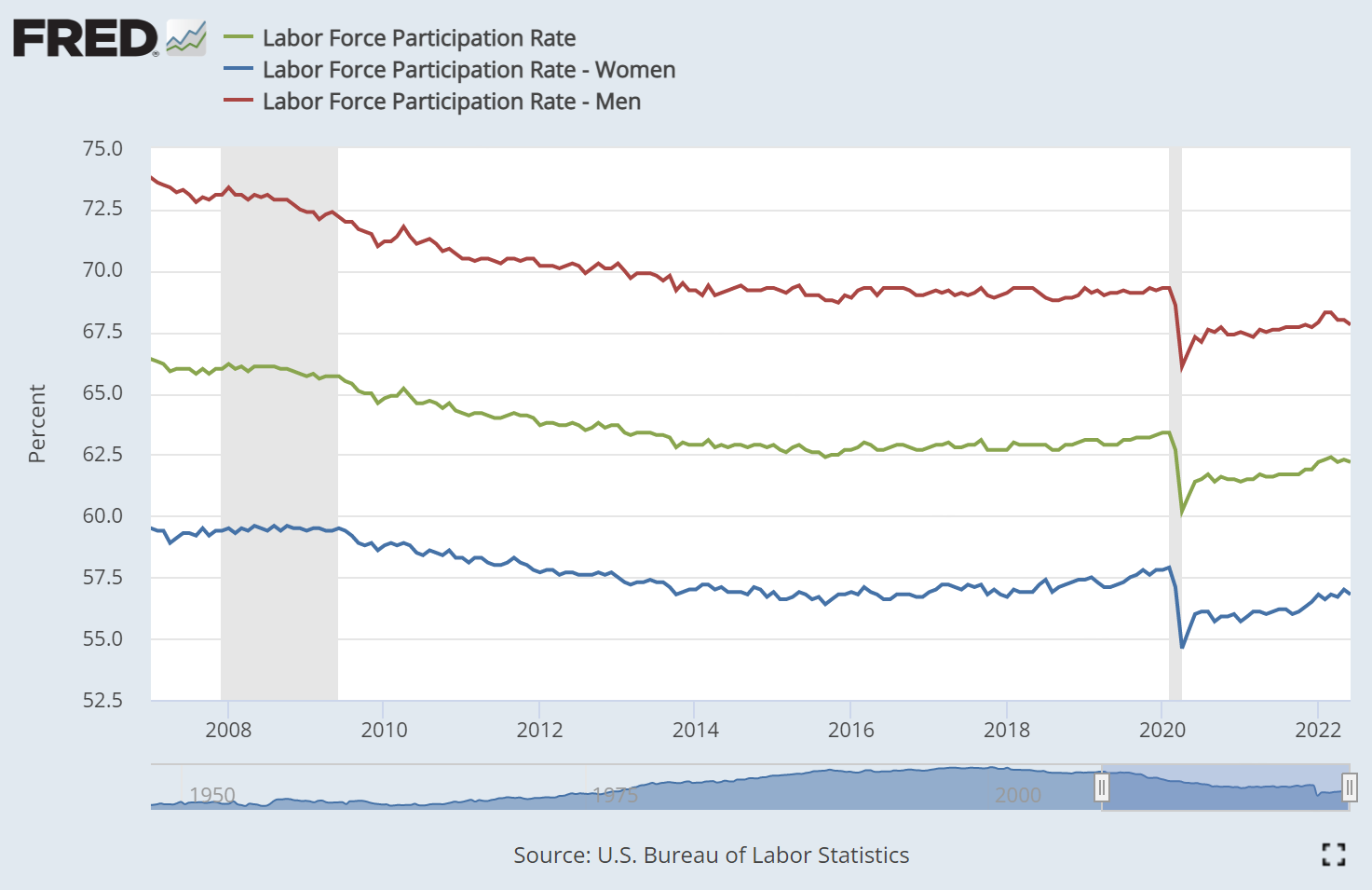 Federal Reserve Economic Data
Effect on weekly earnings
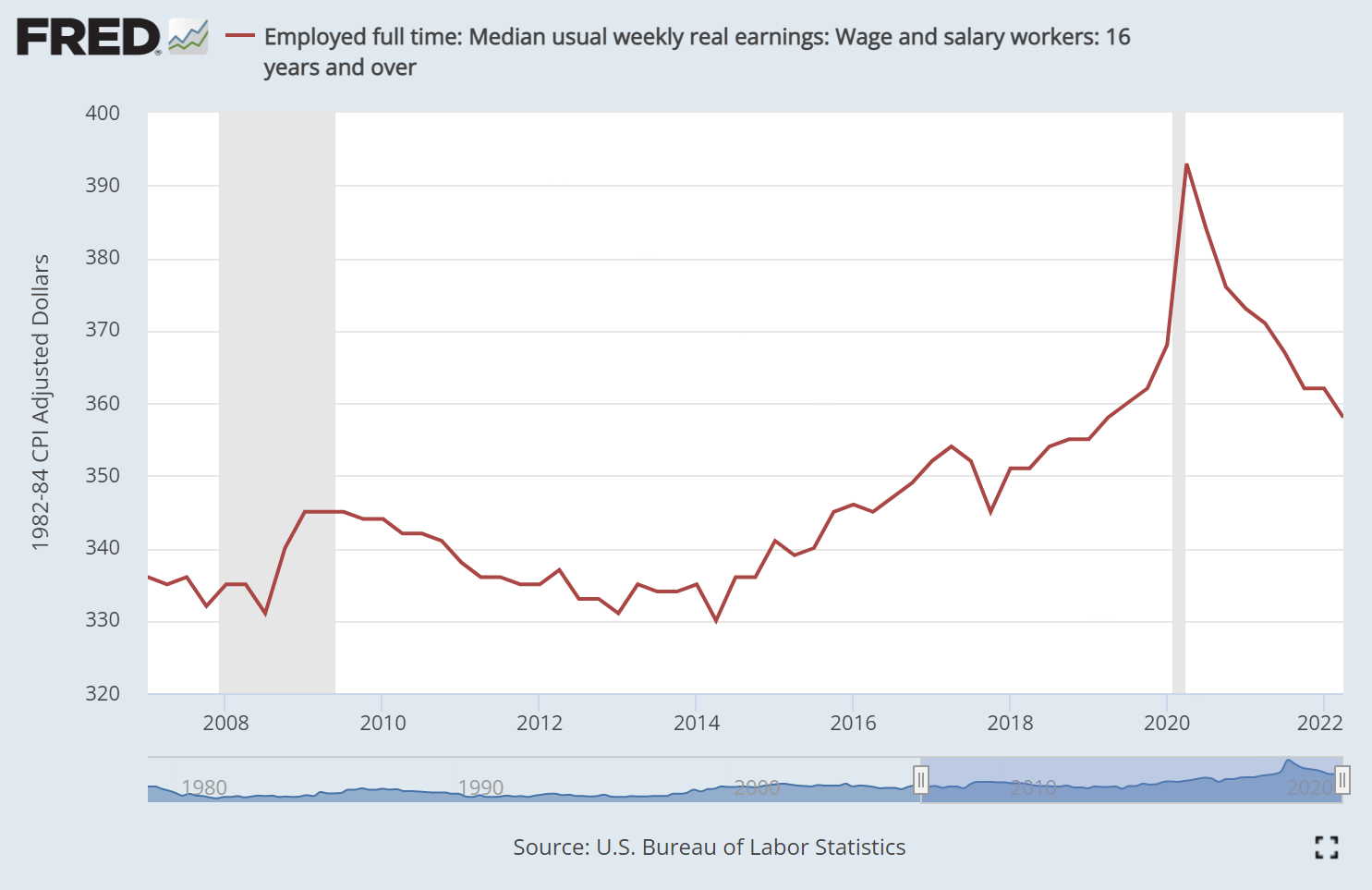 Federal Reserve Economic Data
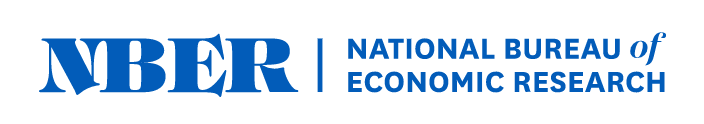 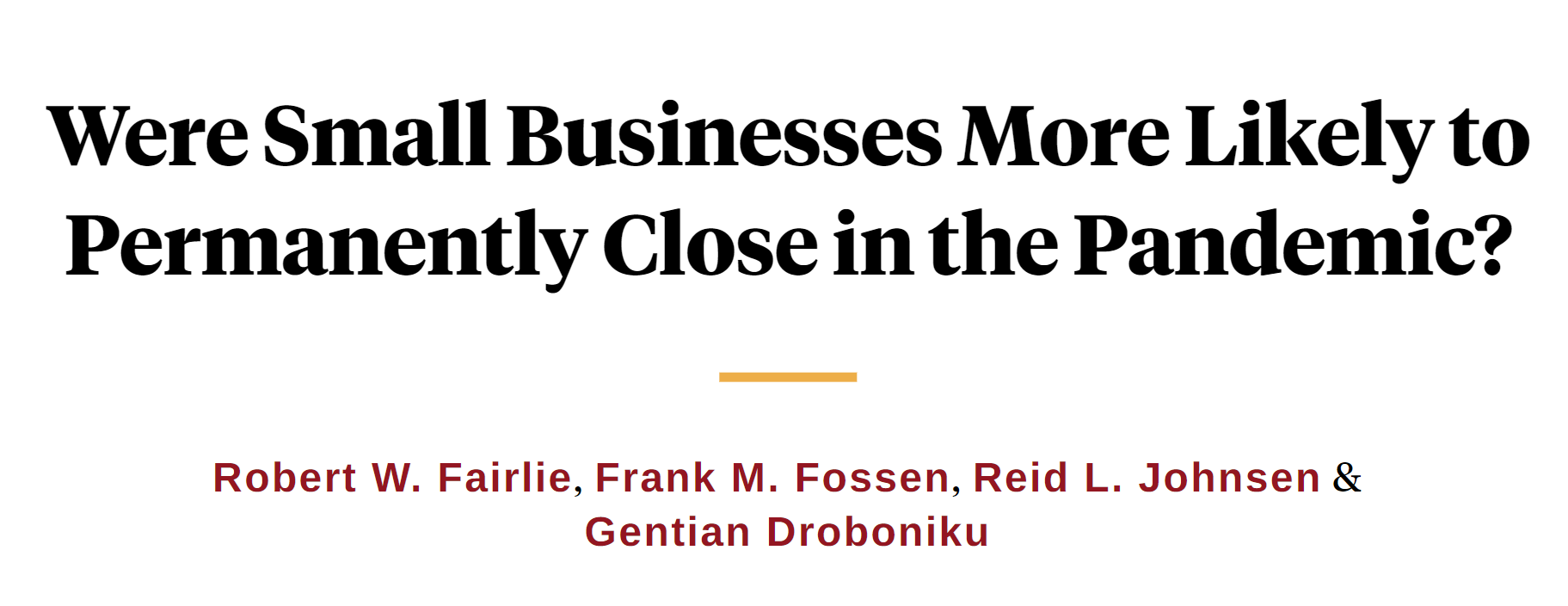 Greater effects of pandemic policy
Restructuring of employment and income
Who gets to work vs. who is made dependent on government hand-outs
Small business death
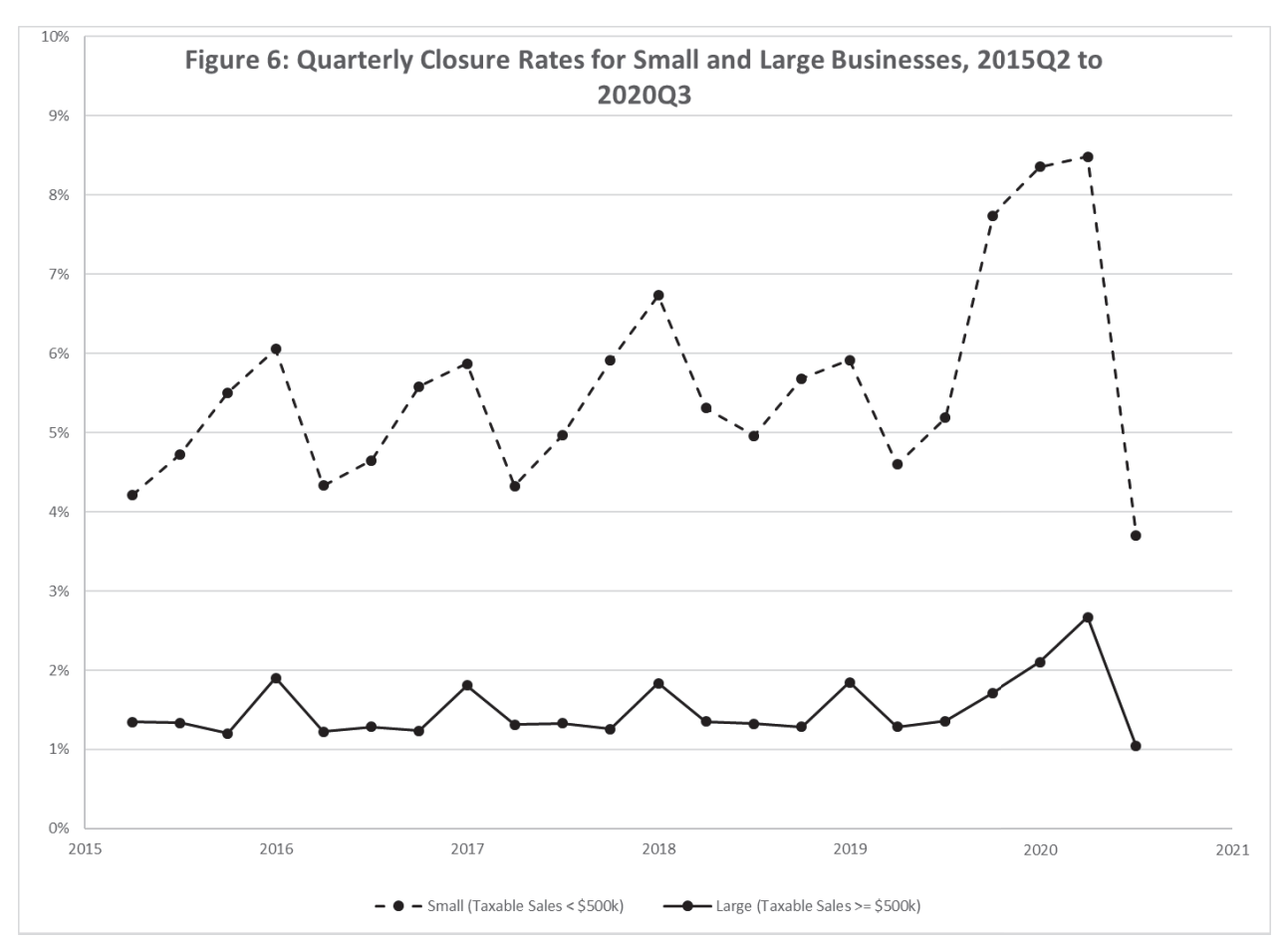 "Were Small Businesses More Likely to Permanently Close in the Pandemic?" NBER Working Paper #30285 by Robert W. Fairlie, Frank M. Fossen, Reid L. Johnsen, and Gentian Droboniku
Market concentration
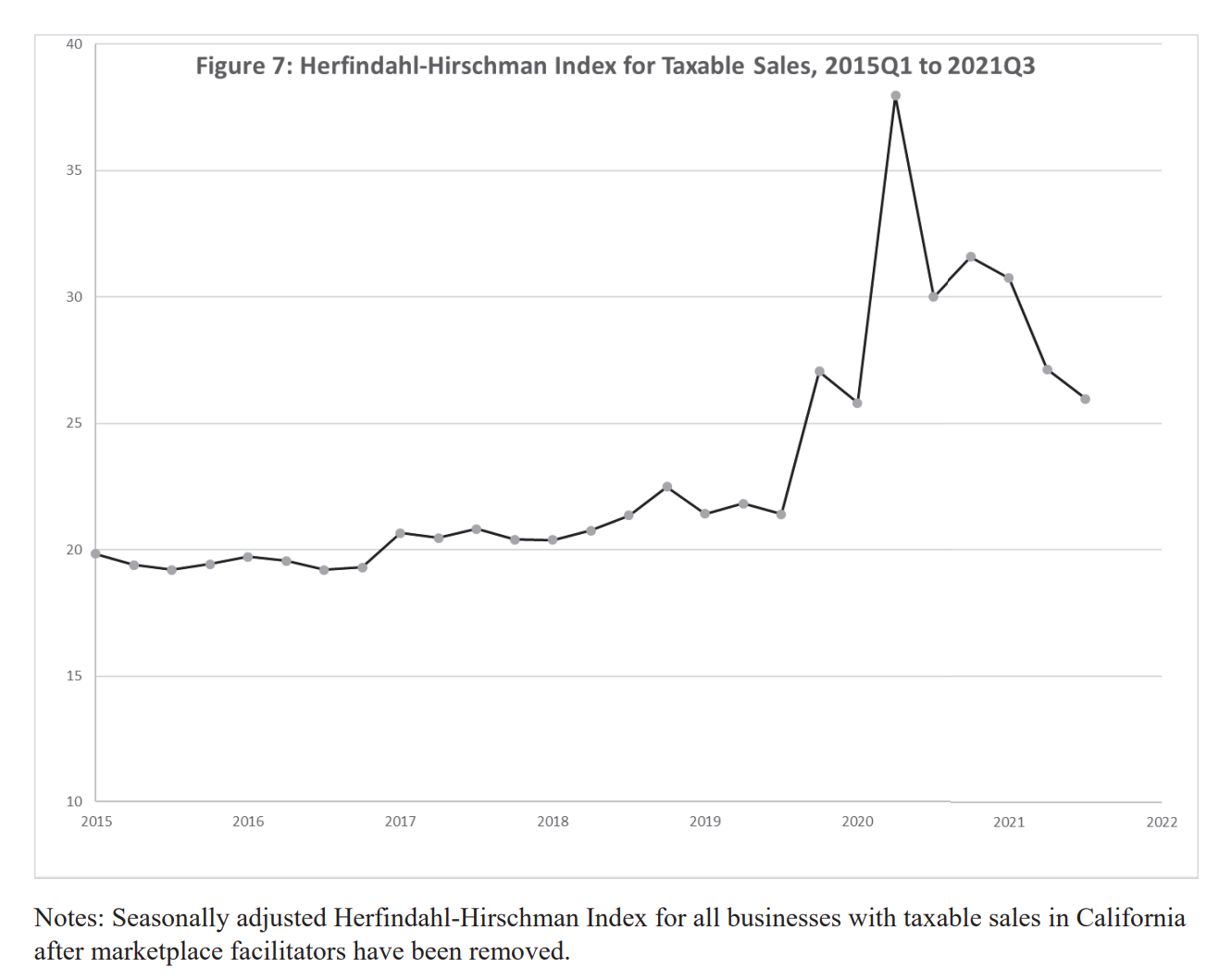 "Were Small Businesses More Likely to Permanently Close in the Pandemic?" NBER Working Paper #30285 by Robert W. Fairlie, Frank M. Fossen, Reid L. Johnsen, and Gentian Droboniku
Greater effects of pandemic policy
Restructuring of employment and income
Who gets to work vs. who is made dependent on government hand-outs
Centralizing of market structure
More big businesses, fewer small businesses
Loss of entrepreneurship, gain of management
Dept of Central Economic Management
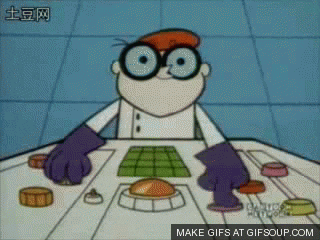 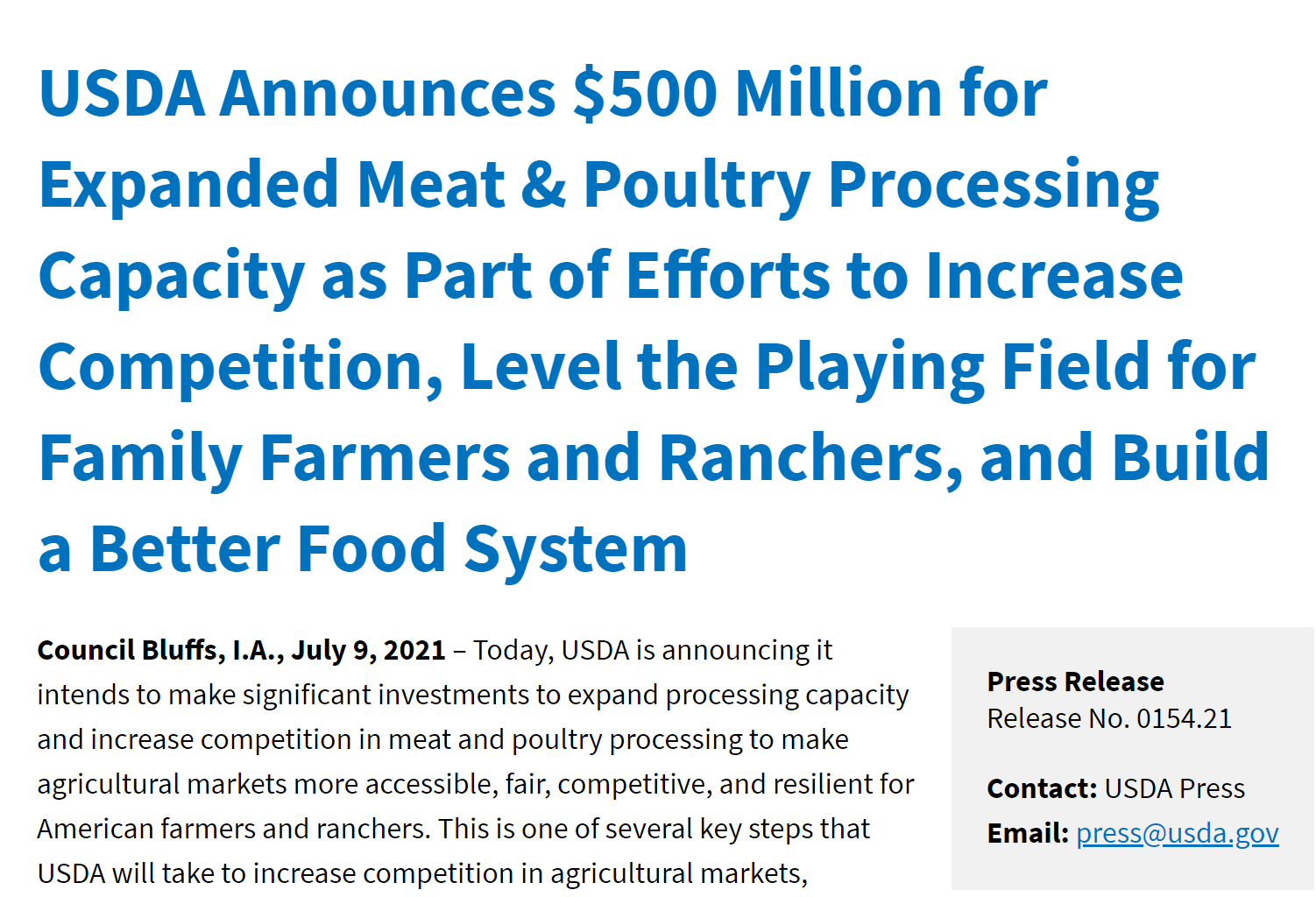 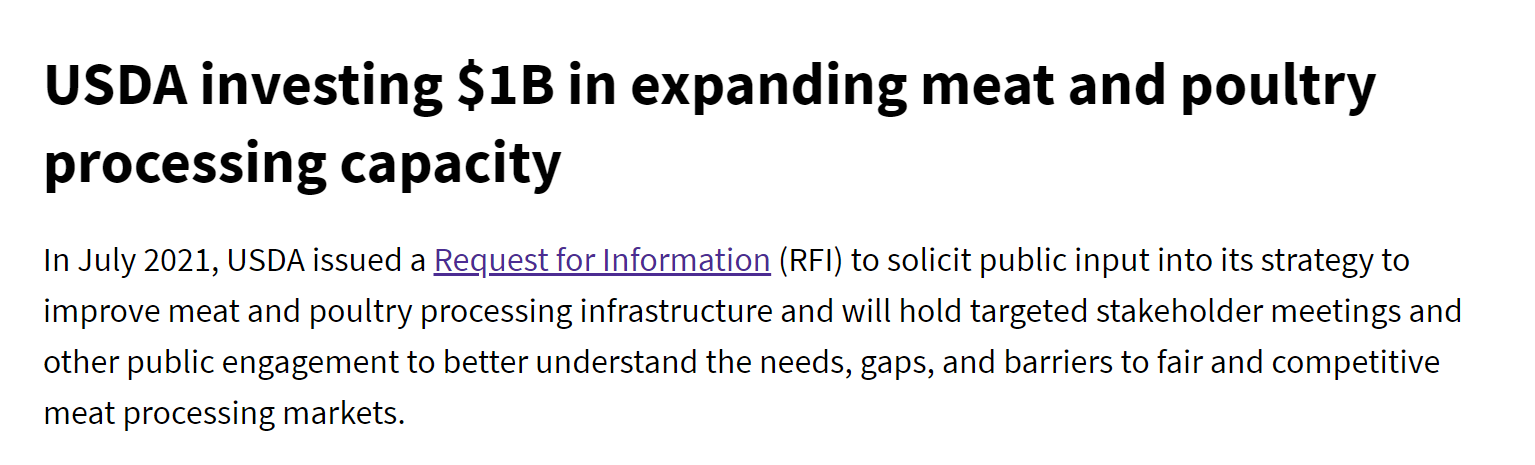 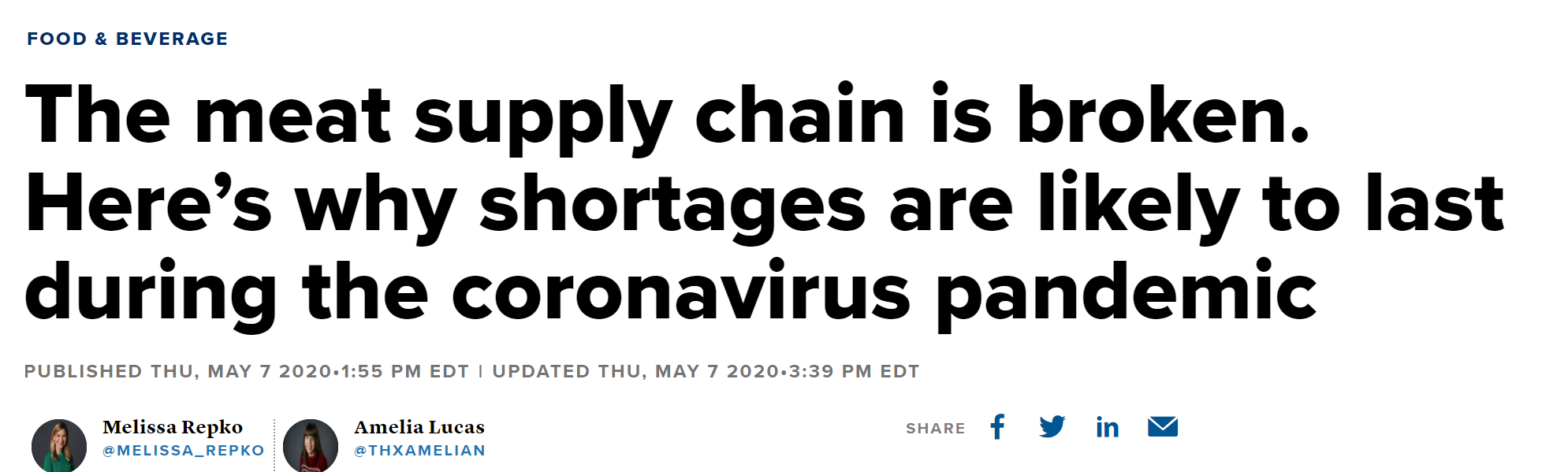 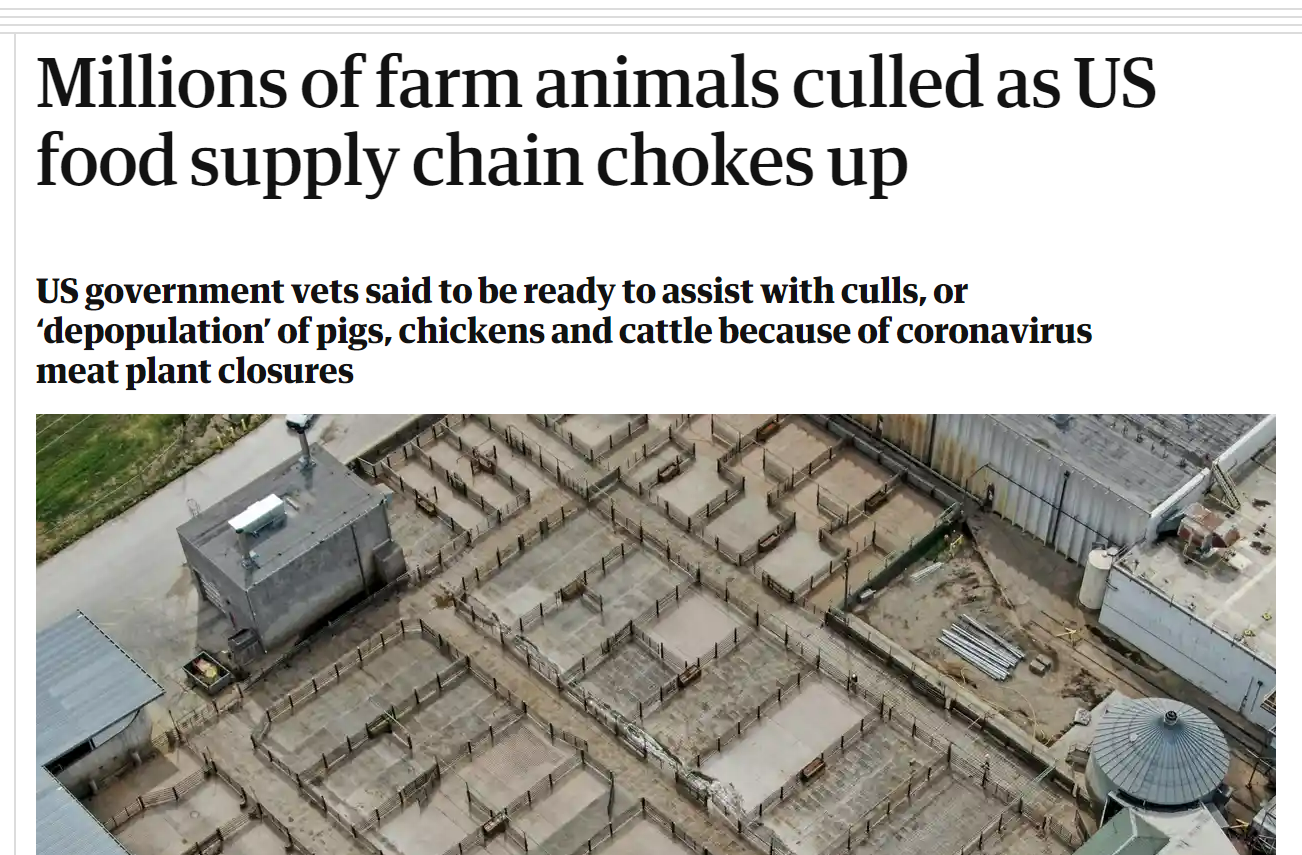 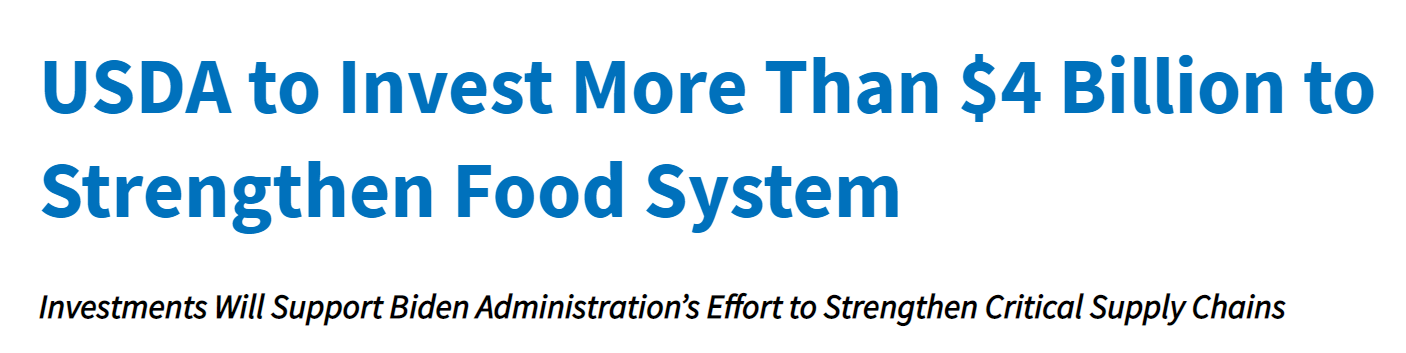 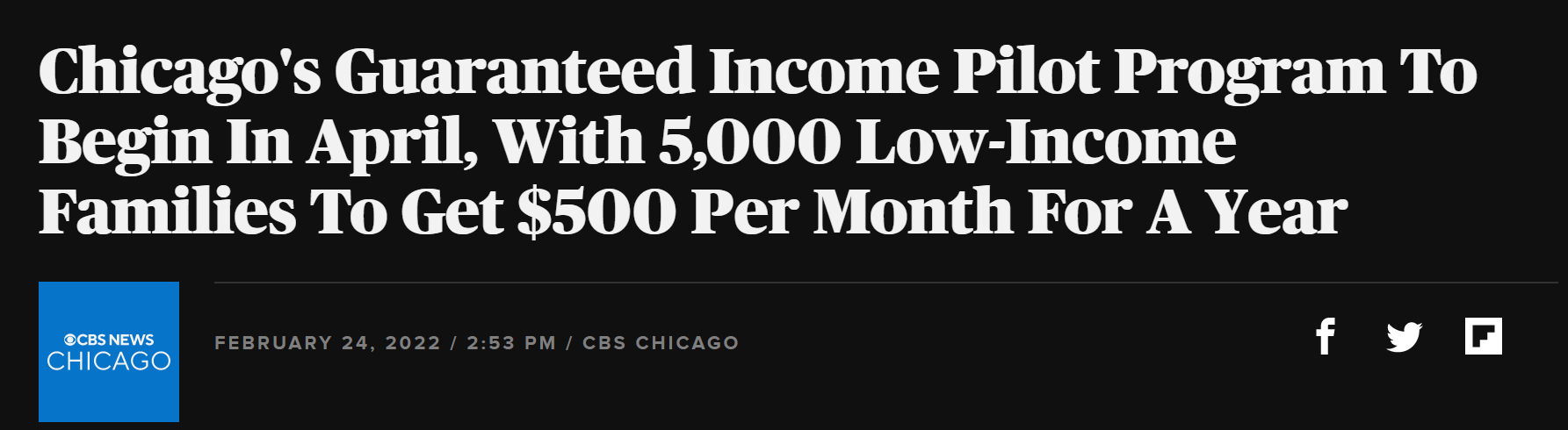 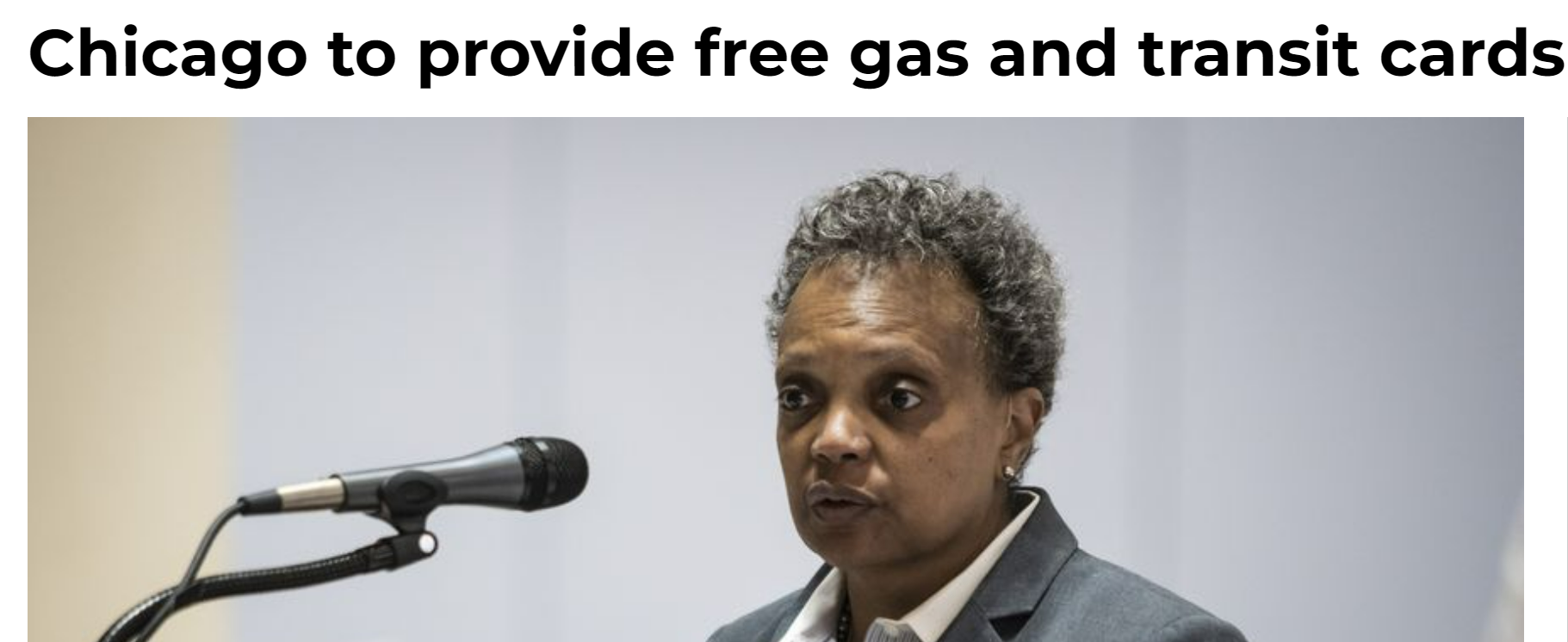 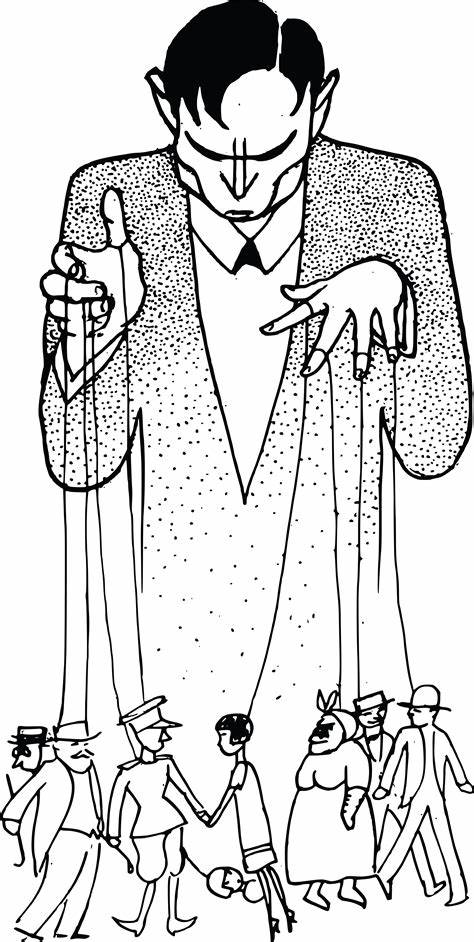 Greater effects of pandemic policy
Restructuring of employment and income
Who gets to work vs. who is made dependent on government hand-outs
Centralizing of market structure
More big businesses, fewer small
Loss of entrepreneurship, gain of management
Making government the core economic player
Director and funder of production
Unrestricted ‘benevolent’ government (on every level)
What about the long-term?
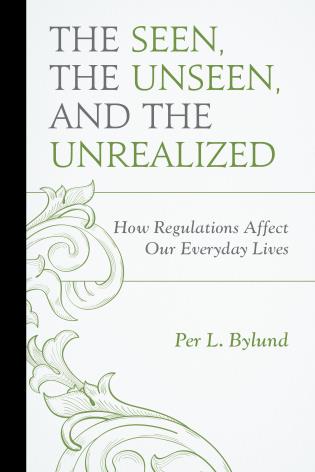 The market process is cumulative
What is was built based on what was
What will be will be built on what is
So: distortions set us on a different trajectory
Society is also cumulative
(Society and the economy are the same.)
Is it all bad news?
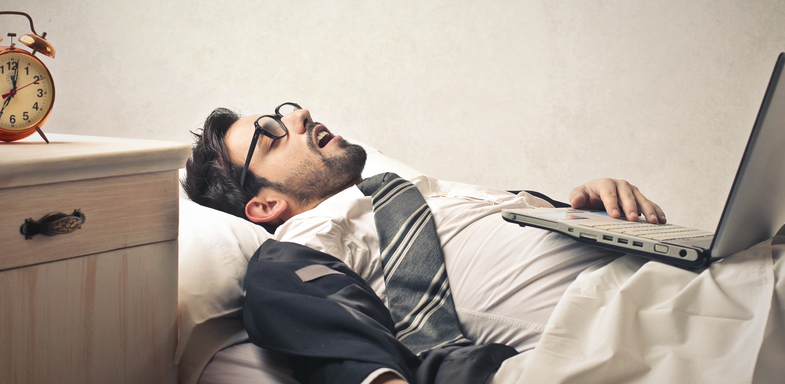 Is there any good news?
‘Forced’ shift to distance work
Reconceptualization of the office--increased supply of inner-city apartments?
Development and adoption of delivery services
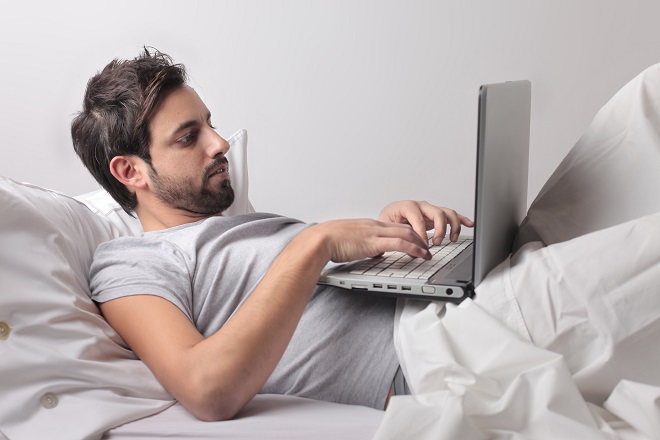